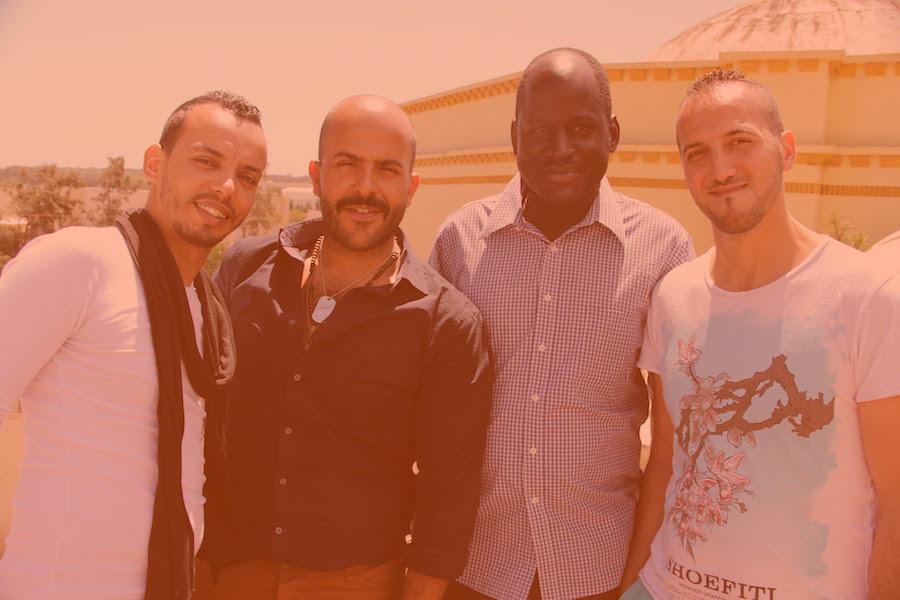 “Международный инструмент для усиления комплексных программ, направленных на профилактику ВИЧ среди МСМ”
История появления документа MSMIT
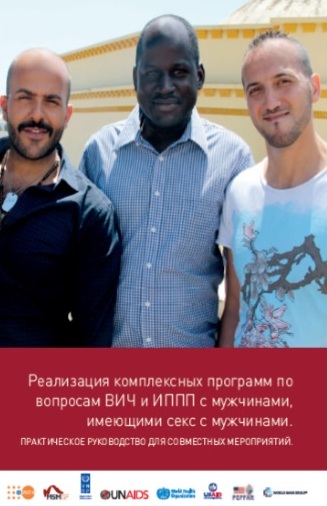 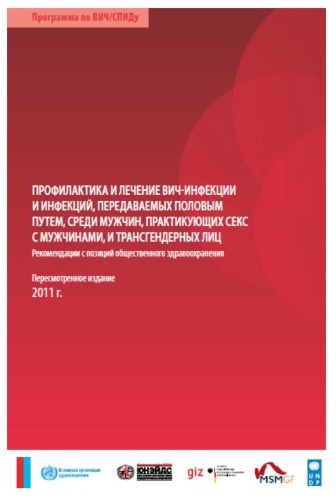 На основе каких документов
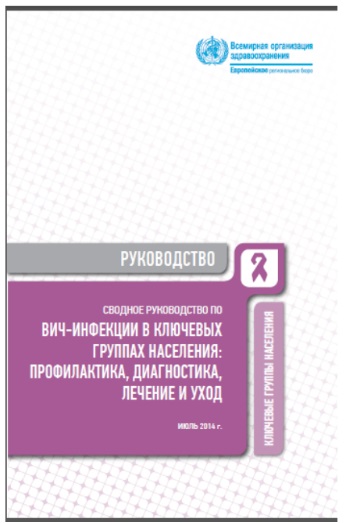 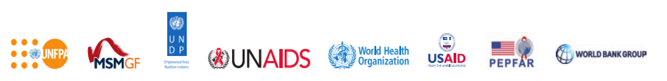 ОСНОВНЫЕ главы
Мобилизация сообщества и структурные вмешательства
2. Преодоление насилия
3. Презервативы и лубриканты
6. 
Управление программами
1. Расширение прав и возможностей сообществ
Континуум профилактики, лечения и ухода
Запуск, управление, мониторинг, расширение программ
5. Информационные и коммуника-ционные технологии
4. 
Услуги охраны здоровья
3
Преимущества использования MSMIT для страны
Способствование достижению цели 90%-90%-90%
Экономические выгоды
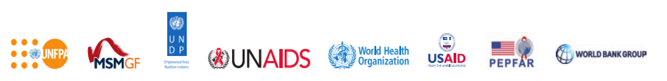 придание больших прав и полномочий МСМ
Позитивное признание
Партнерство с заинтересованными сторонами
Безопасность и поддержка
Фокус на сильные стороны и жизнестойкость
Секс-позитивность
Самоопределение
Вовлеченность/участие/
лидерство МСМ
5
Что мы предлагаем дальше
Принять решение об использовании MSMIT в качестве основы для разработки и внедрения программ профилактики ВИЧ среди МСМ в стране 
Дополнительная встреча для более детального ознакомления с инструментом
Инициирование создания рабочей группы и участие в ней
Проведение презентаций для других заинтересованных сторон
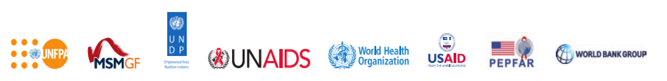